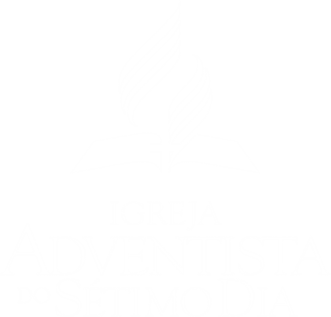 RAZÕES 
PARA CRER
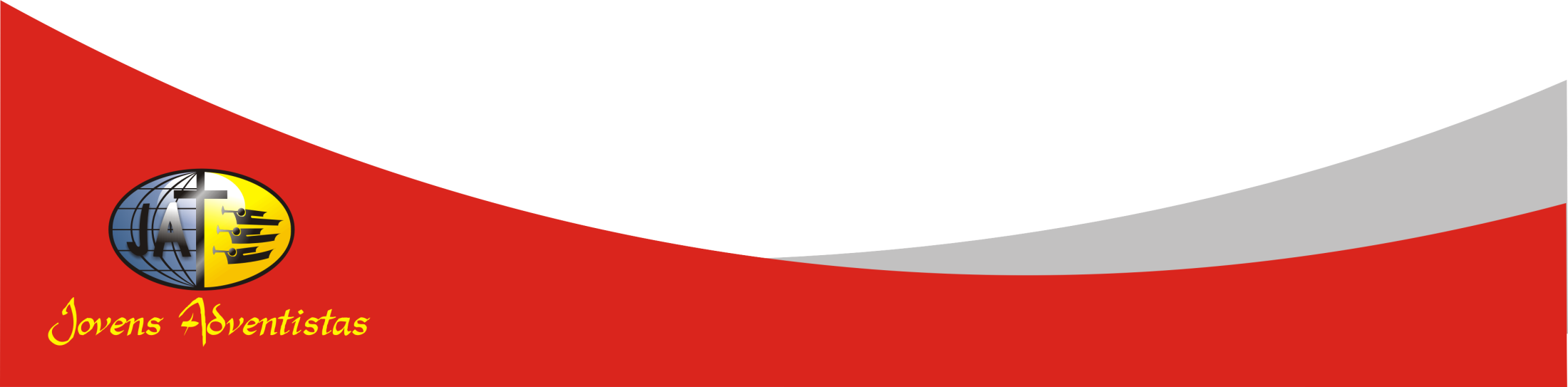 União Nordeste Brasileira
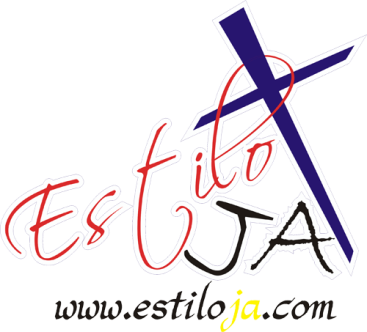 www.4tons.com
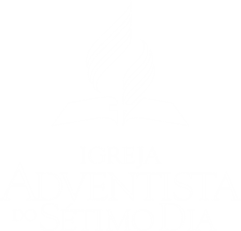 O Que a Bíblia Diz
I Corintios 10:23 e 31

“Todas as coisas são lícitas, mas nem todas as coisas convêm; todas as coisas são lícitas, mas nem todas as coisas edificam”.

“Portanto, quer comais quer bebais, ou façais, qualquer outra coisa, fazei tudo para glória de Deus”.
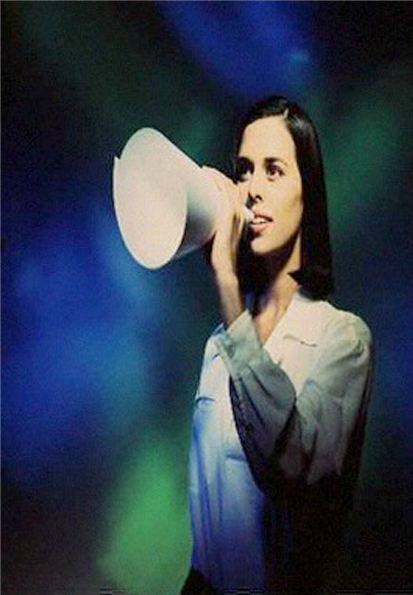 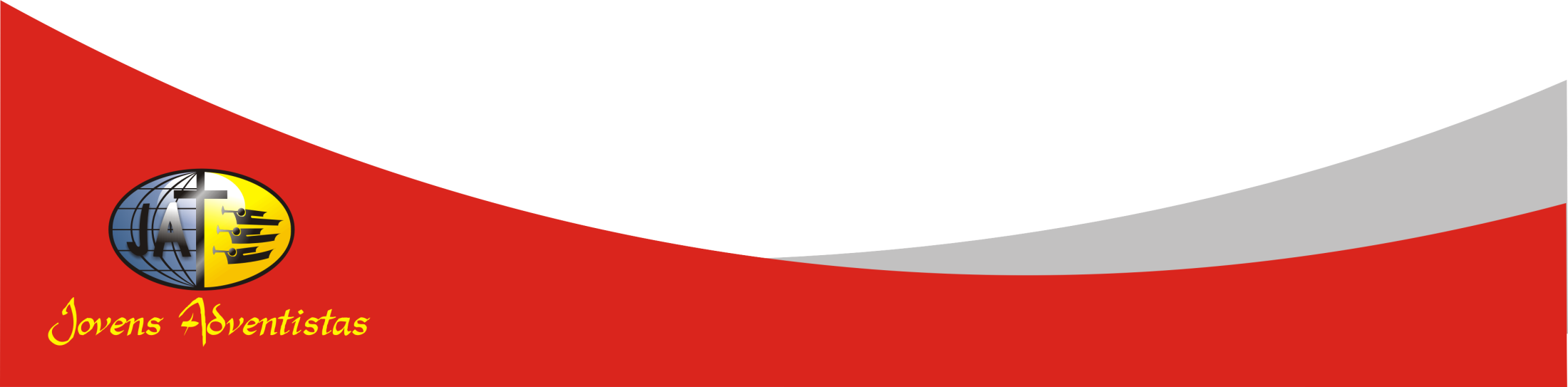 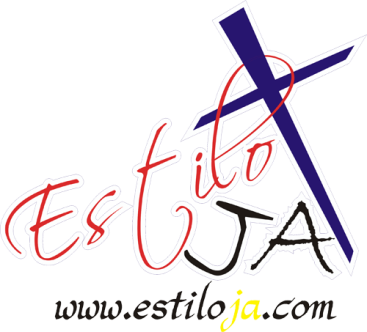 www.4tons.com
Estiloja.com
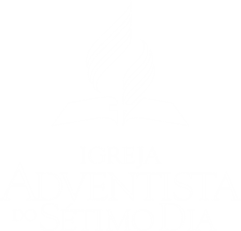 Algumas Questões
Carta a uma igreja dividida em suas crenças.
Paulo procura apresentar os assuntos corretos.
Suas palavras ajudam a esclarecer algumas questões polêmicas.
Existem coisas que são socialmente lícitas, mas devem ser avaliadas pelo ângulo da conveniência para o cristão.
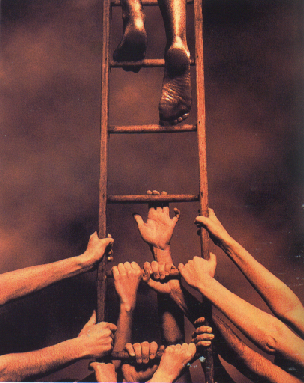 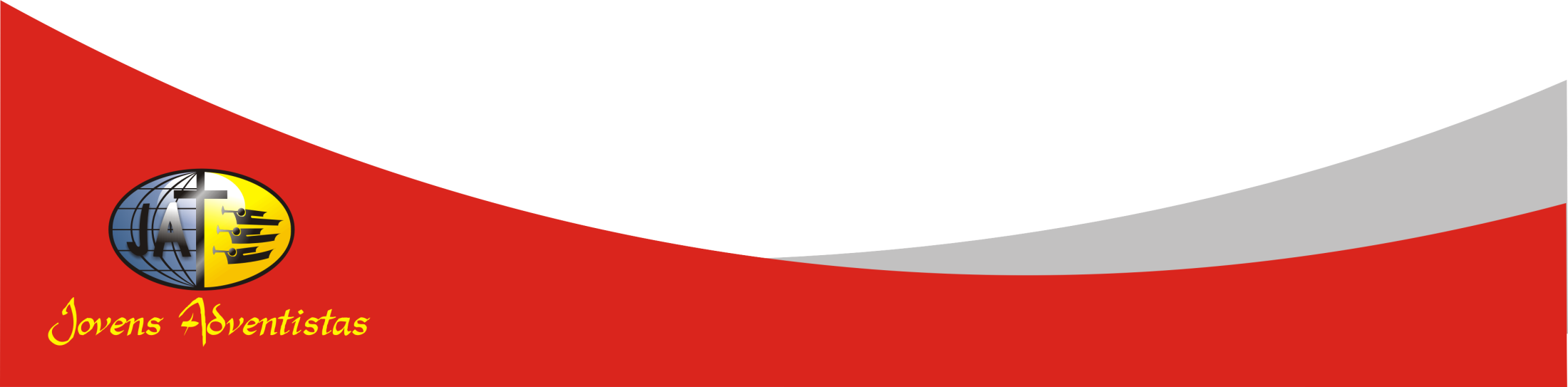 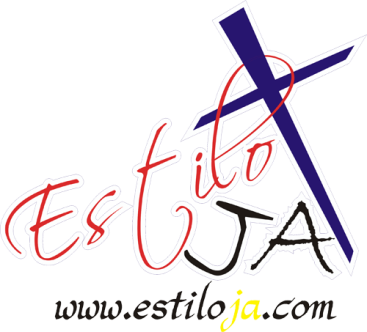 www.4tons.com
Estiloja.com
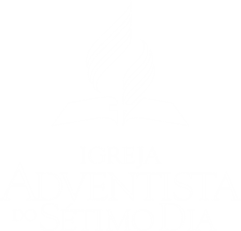 Cinema
É lícito: 

Não é mais o que era.
Vídeo é igual.
Todo mundo vai
Não vejo mal nenhum.
Posso ver em casa
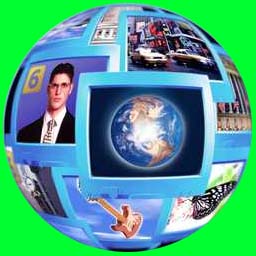 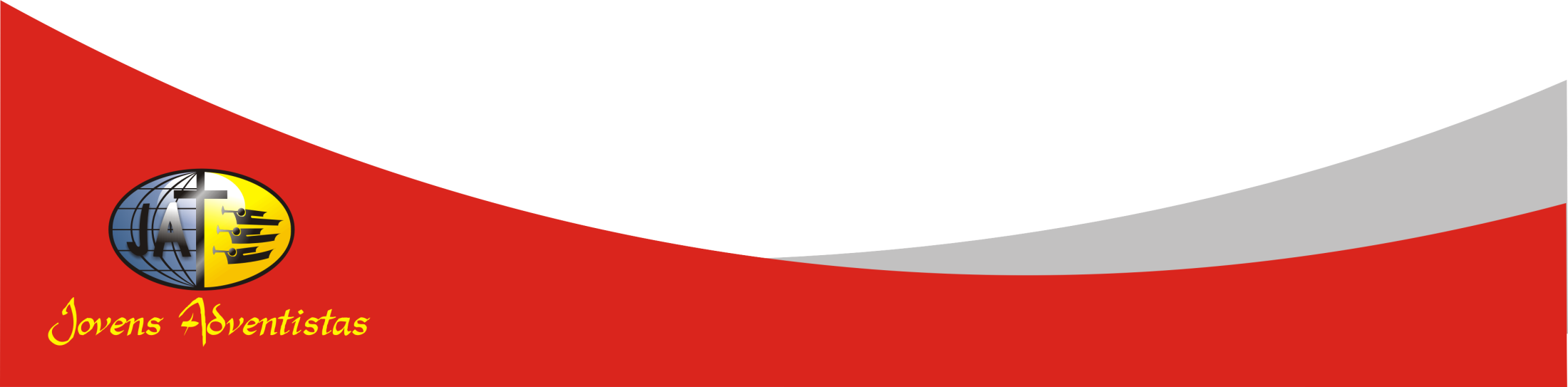 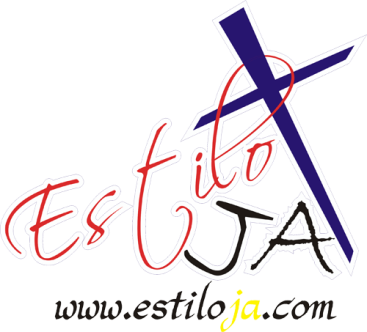 www.4tons.com
Estiloja.com
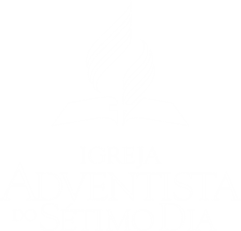 Cinema
Não convém: 
Mudaram as pessoas ou o cinema?
Testemunho. 
Quem define quais os bons filmes?
Se transforma em lazer.
A influência é maior que em casa.
Comparação com um templo.
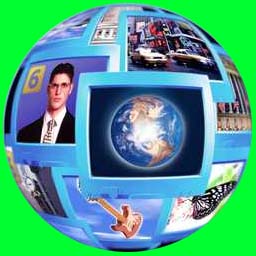 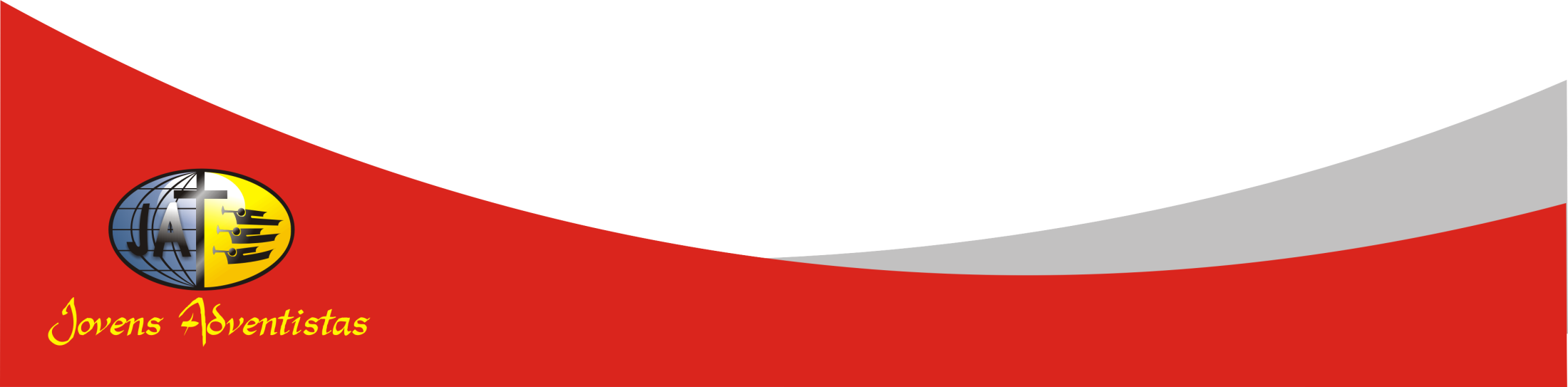 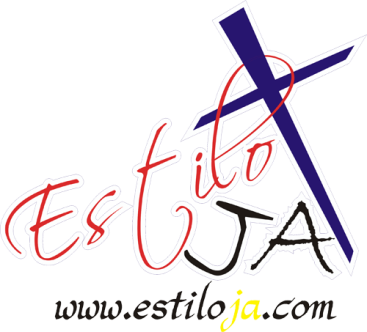 www.4tons.com
Estiloja.com
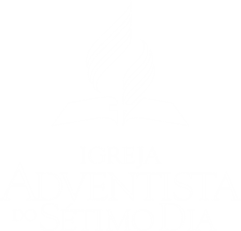 O Que a Bíblia Diz
I Corintios 10:23 e 31

“Todas as coisas são lícitas, mas nem todas as coisas convêm; todas as coisas são lícitas, mas nem todas as coisas edificam”.

“Portanto, quer comais quer bebais, ou façais, qualquer outra coisa, fazei tudo para glória de Deus”.
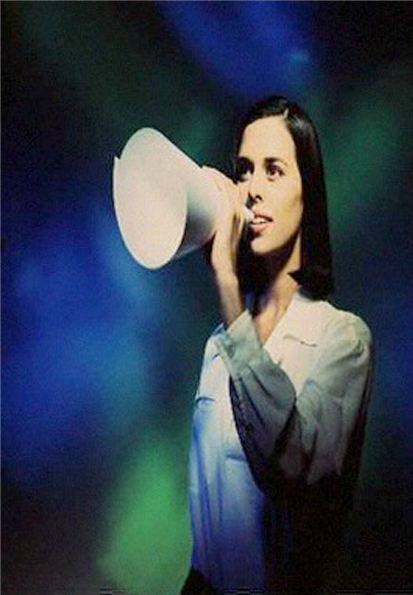 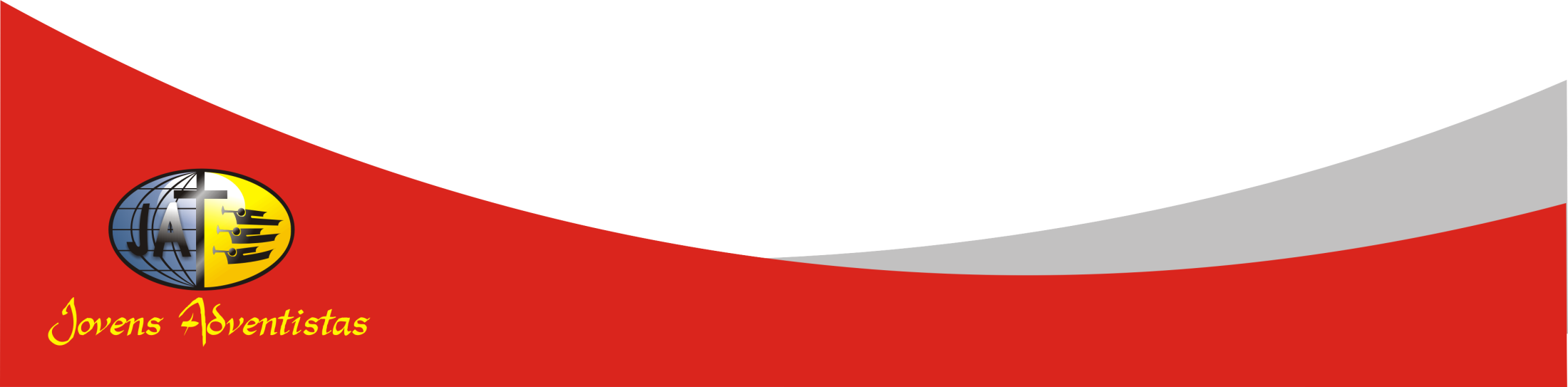 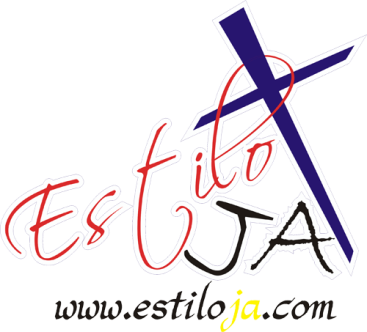 www.4tons.com
Estiloja.com
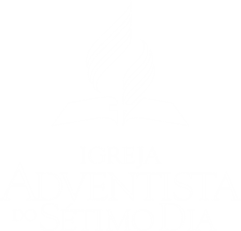 Vestuário
É lícito:

Todo mundo usa. 
 Não posso ser cafona.
 O sensualismo está na cabeça de quem olha.
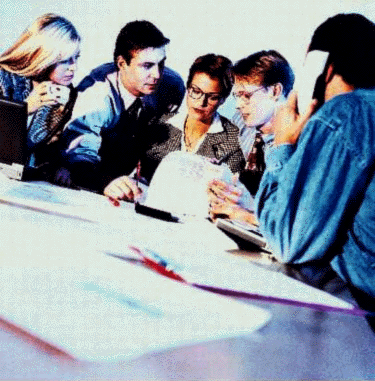 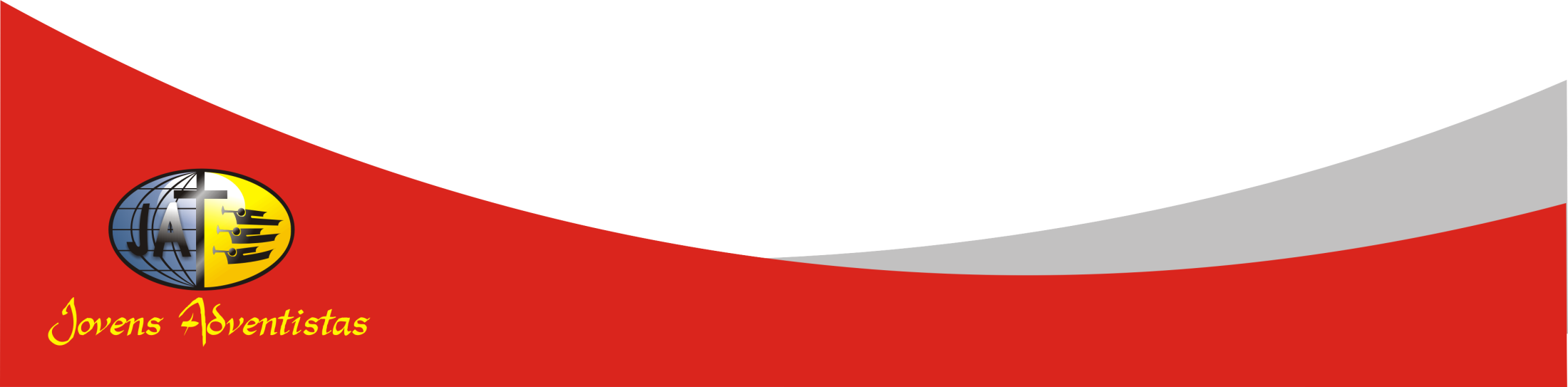 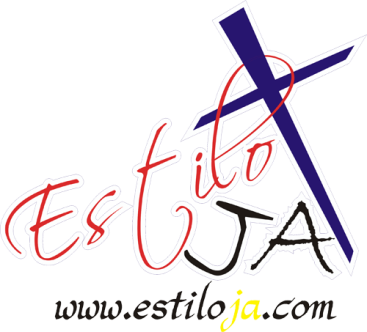 www.4tons.com
Estiloja.com
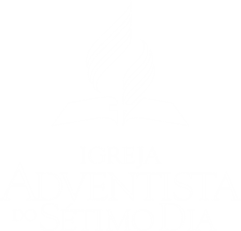 Vestuário
Não convém: 
 Você é responsável por aquilo que provoca nos outros. 
 Chama mais atenção para o exterior. 
 O plano de Deus: manter o exterior e investir no interior. 
 Modéstia e decência.
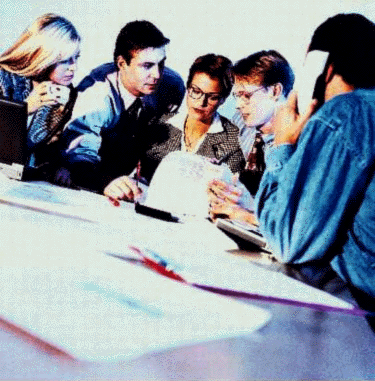 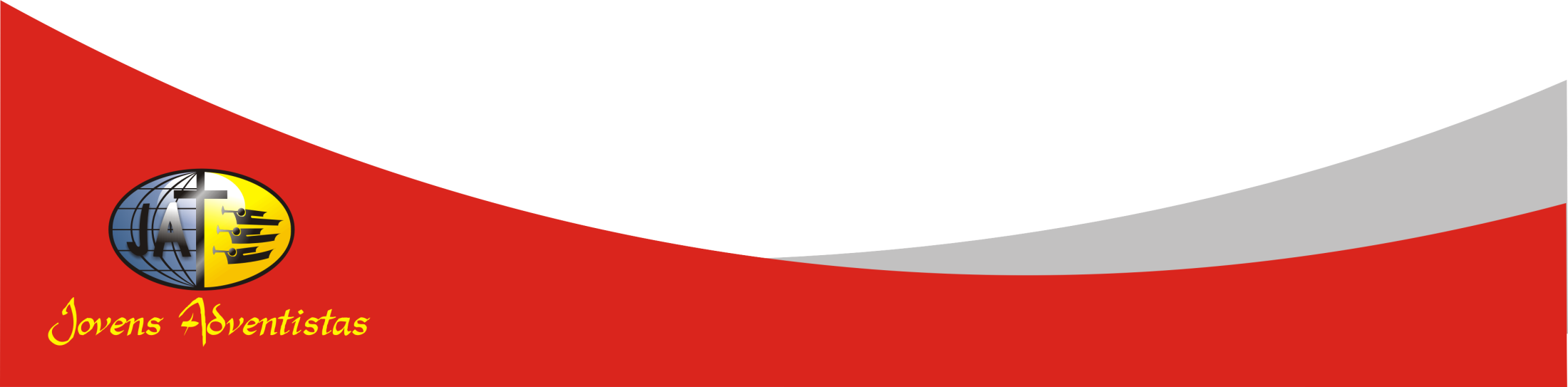 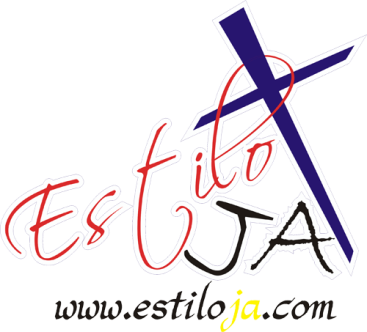 www.4tons.com
Estiloja.com
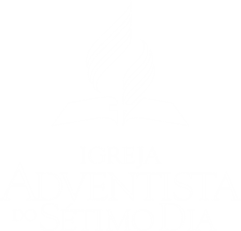 O Que a Bíblia Diz
I Corintios 10:23 e 31

“Todas as coisas são lícitas, mas nem todas as coisas convêm; todas as coisas são lícitas, mas nem todas as coisas edificam”.

“Portanto, quer comais quer bebais, ou façais, qualquer outra coisa, fazei tudo para glória de Deus”.
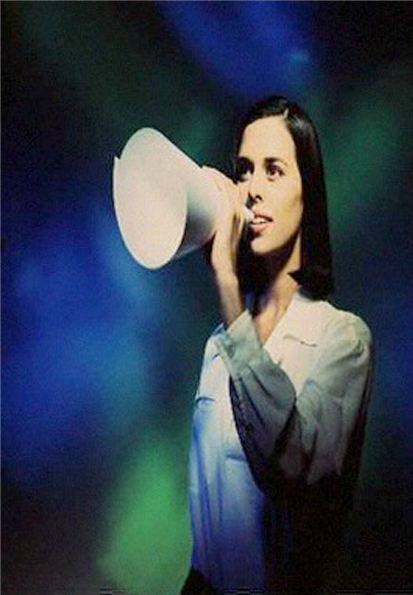 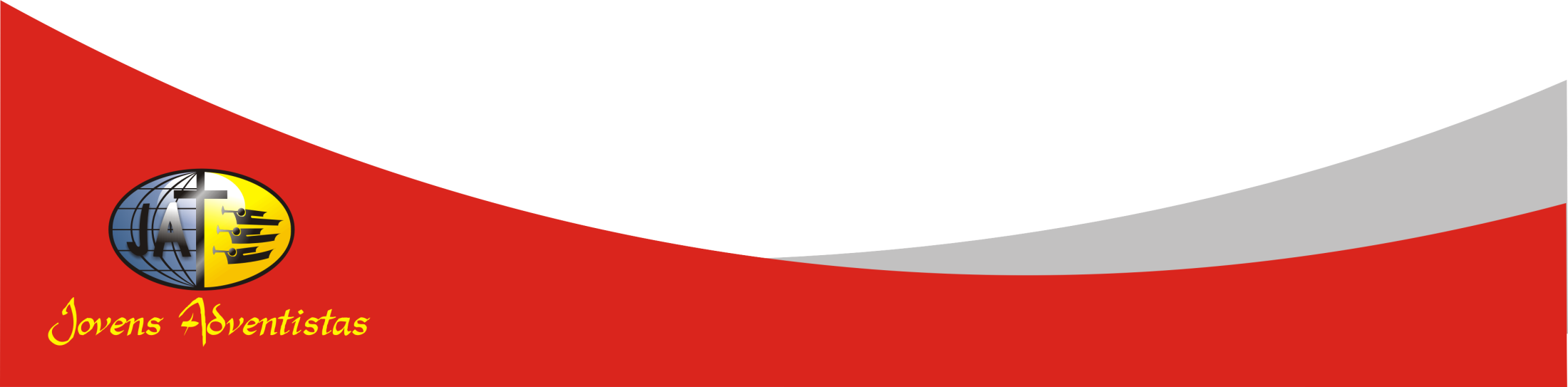 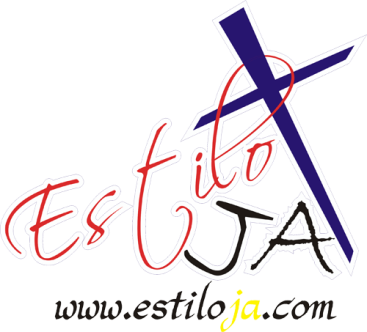 www.4tons.com
Estiloja.com
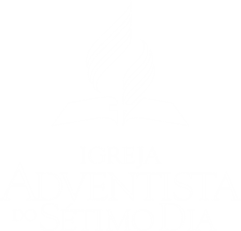 Música
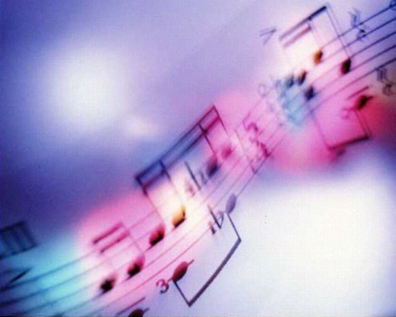 É lícito: 
Todo mundo ouve 
É legal 
Não acontece nada de mais
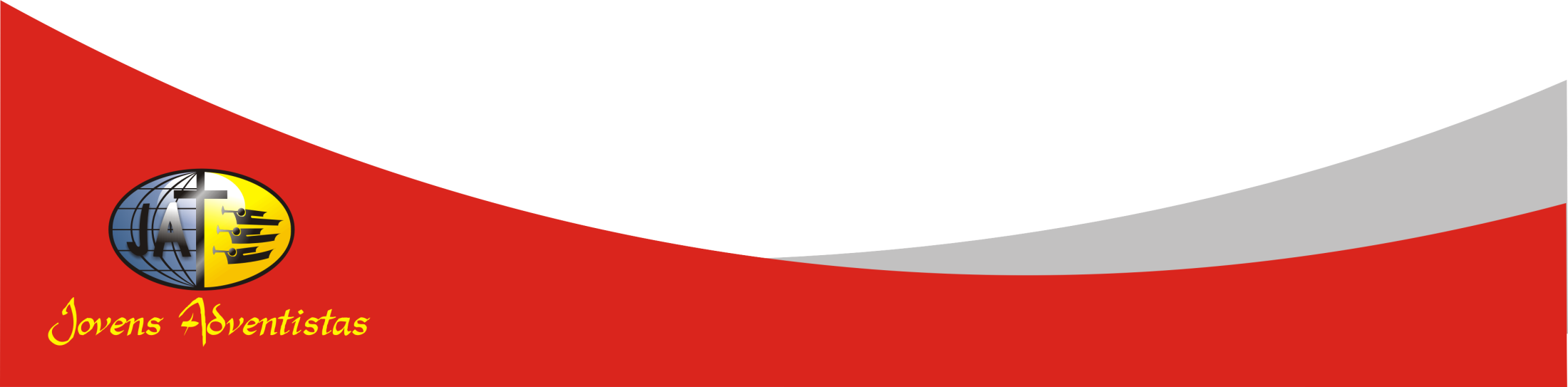 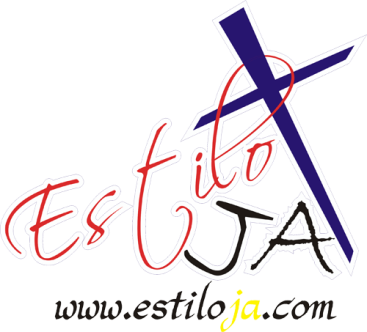 www.4tons.com
Estiloja.com
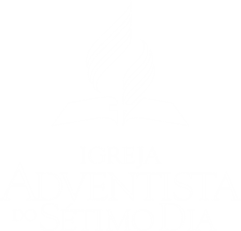 Música
Não convém: 
Não aproxima de Deus.
A mensagem não combina com nossas crenças.
Ocupa o tempo e dinheiro sem critérios.
Provoca reações inconscientes e fortalece o pecado.
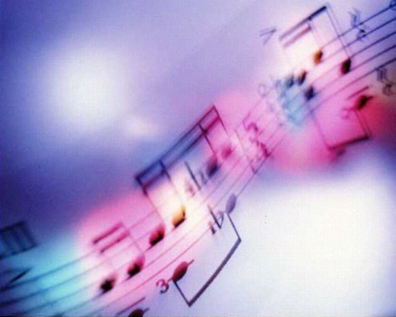 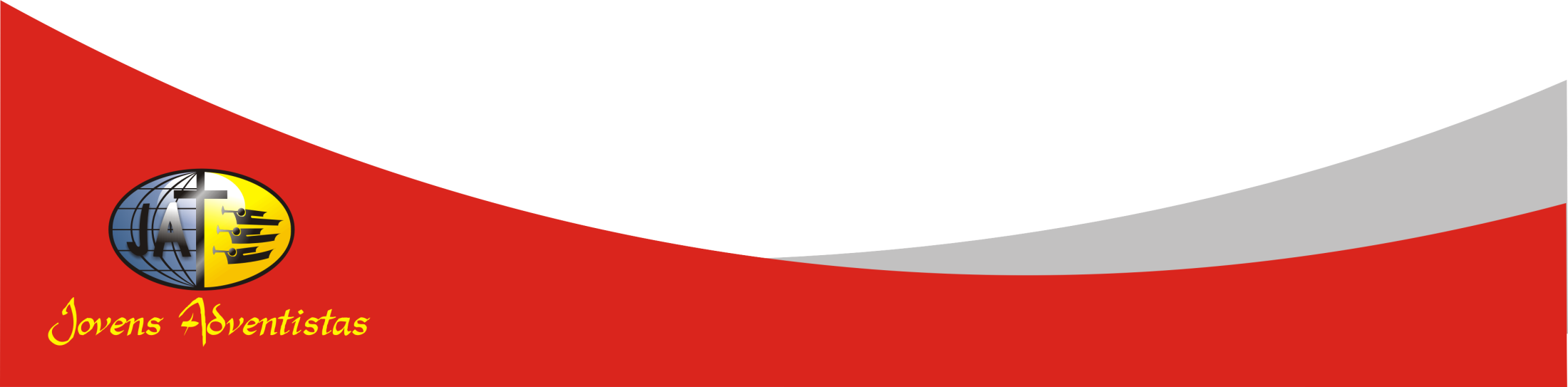 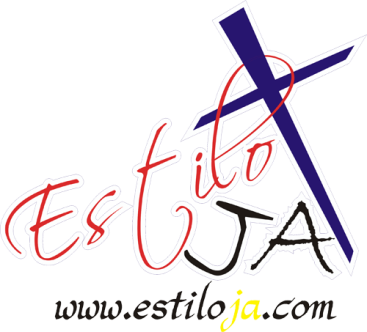 www.4tons.com
Estiloja.com
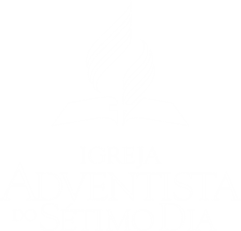 Música
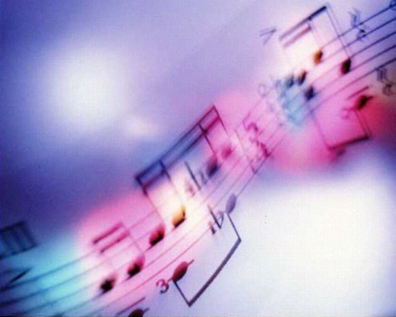 Critérios: 
Letra 
Ritmo 
Autor 
Resposta
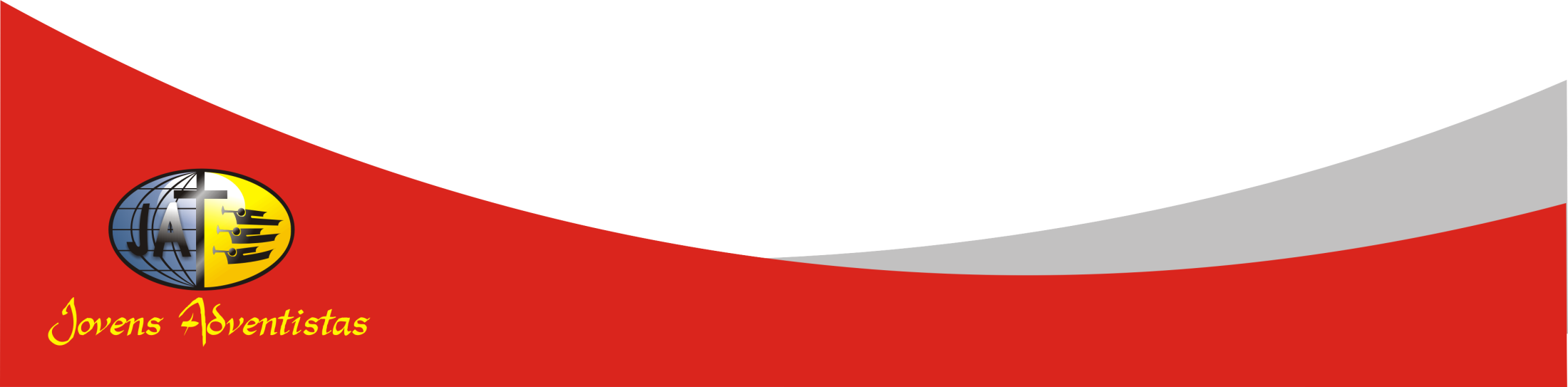 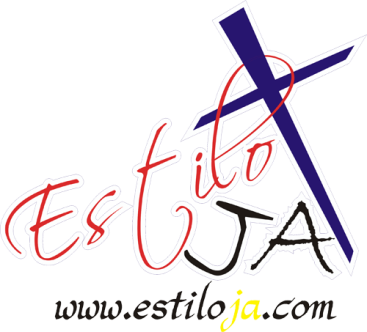 www.4tons.com
Estiloja.com
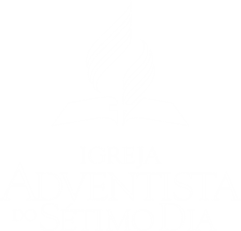 O Que a Bíblia Diz
I Corintios 10:23 e 31

“Todas as coisas são lícitas, mas nem todas as coisas convêm; todas as coisas são lícitas, mas nem todas as coisas edificam”.

“Portanto, quer comais quer bebais, ou façais, qualquer outra coisa, fazei tudo para glória de Deus”.
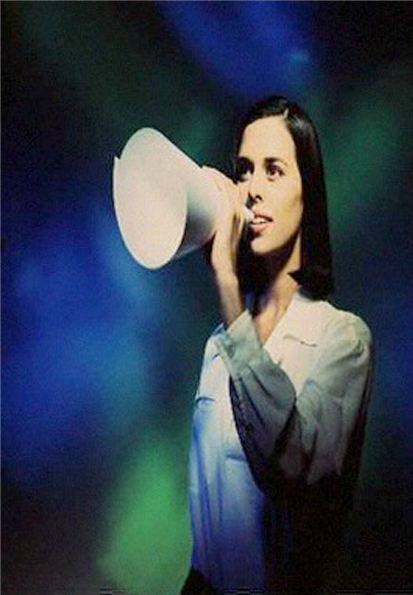 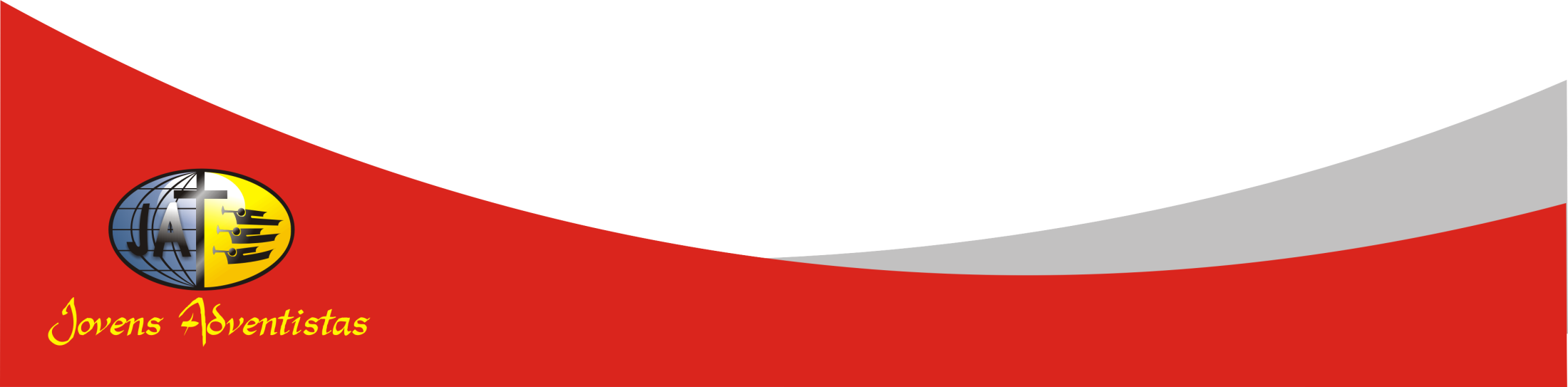 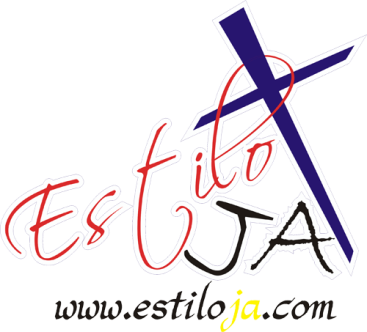 www.4tons.com
Estiloja.com
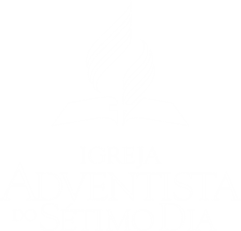 Namoro Com Não Adventista
É lícito: 
Não tem nada a ver.
Não abala a minha fé.
Ele/ela me apoia na igreja.
Conheço casamentos assim que deram certo.
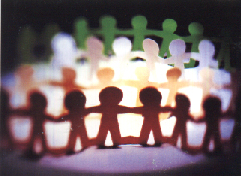 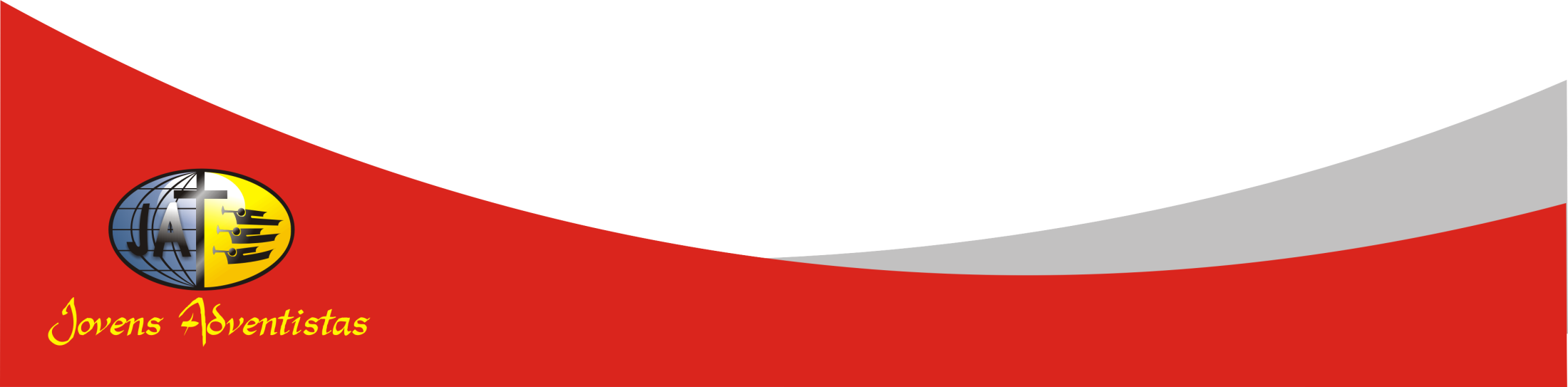 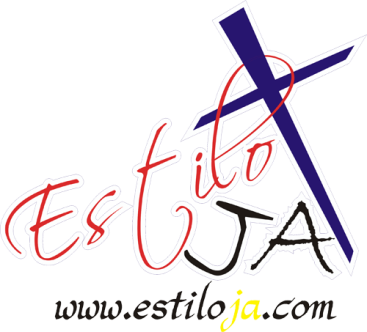 www.4tons.com
Estiloja.com
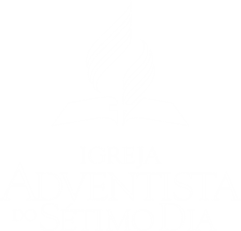 Namoro Com Não Adventista
Não convém:
Racional X Emocional. 
Não se guiar pela exceção.
Pior depois no casamento e filhos.
Casamento pode dar certo, mas a vida religiosa perde.
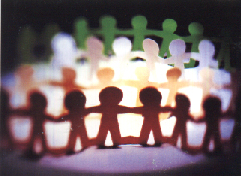 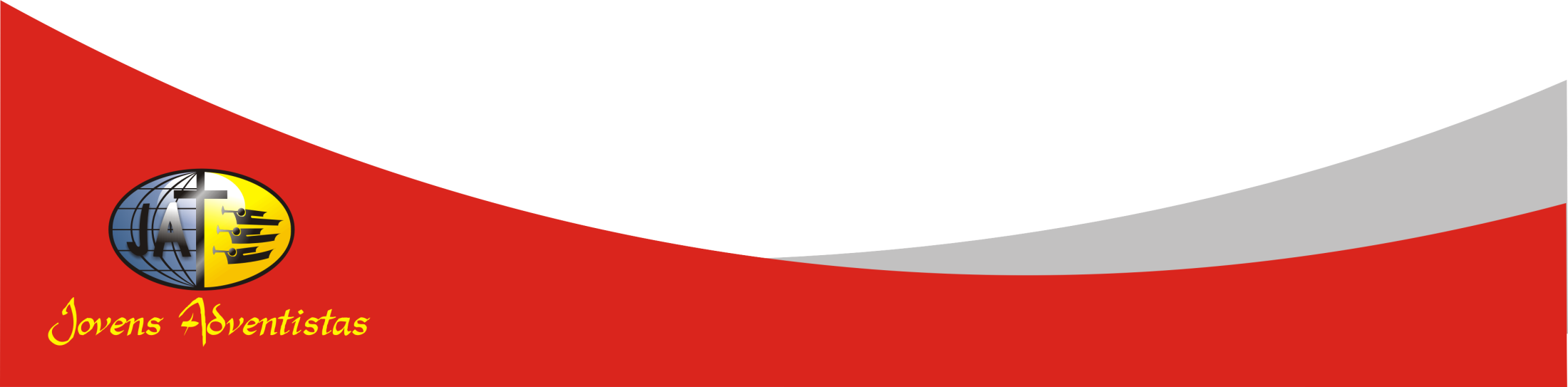 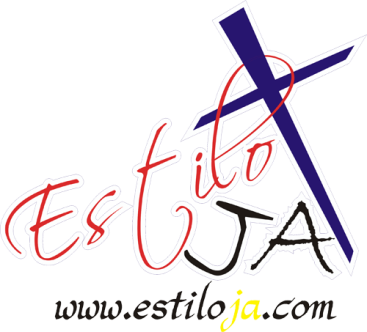 www.4tons.com
Estiloja.com
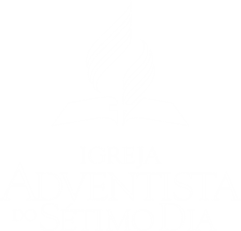 O Que a Bíblia Diz
I Corintios 10:23 e 31

“Todas as coisas são lícitas, mas nem todas as coisas convêm; todas as coisas são lícitas, mas nem todas as coisas edificam”.

“Portanto, quer comais quer bebais, ou façais, qualquer outra coisa, fazei tudo para glória de Deus”.
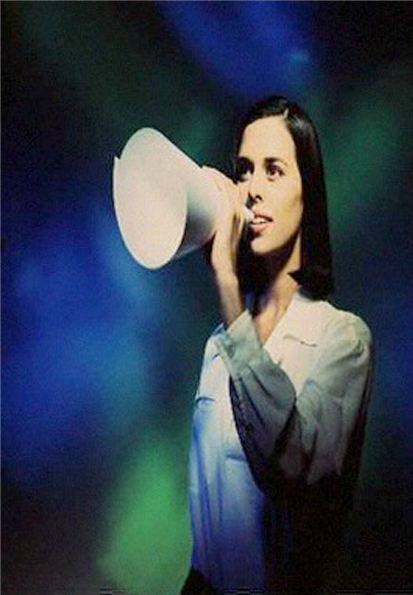 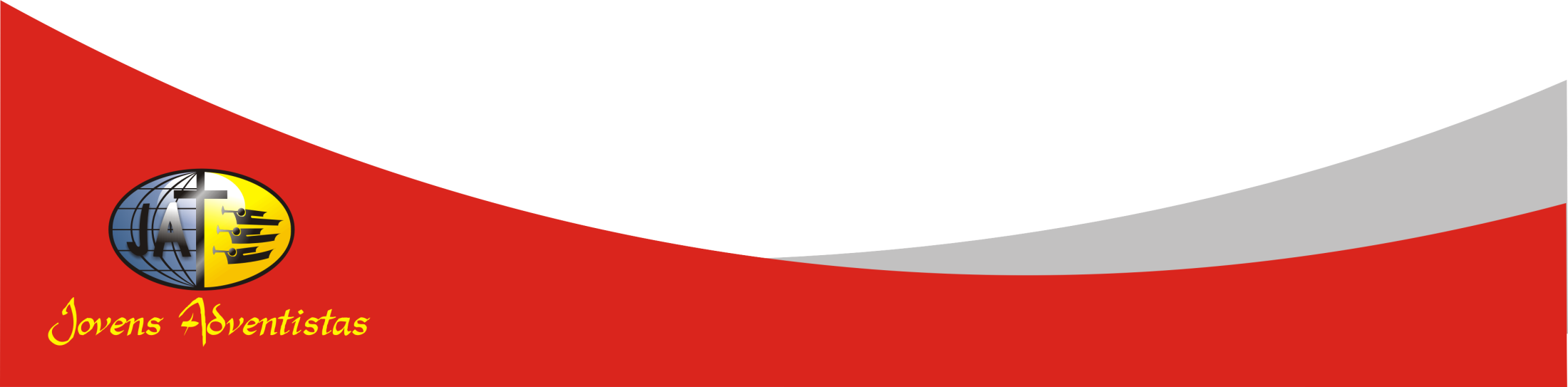 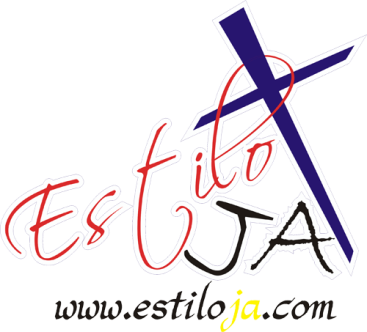 www.4tons.com
Estiloja.com
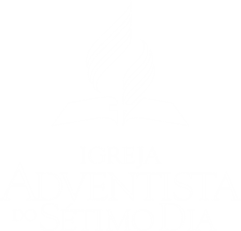 Sexo no Namoro
É lícito: 
É só tabu.
Fiz e não aconteceu nada.
Todo mundo faz.
É bom para saber se vai dar certo.
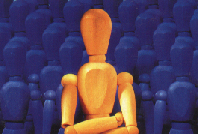 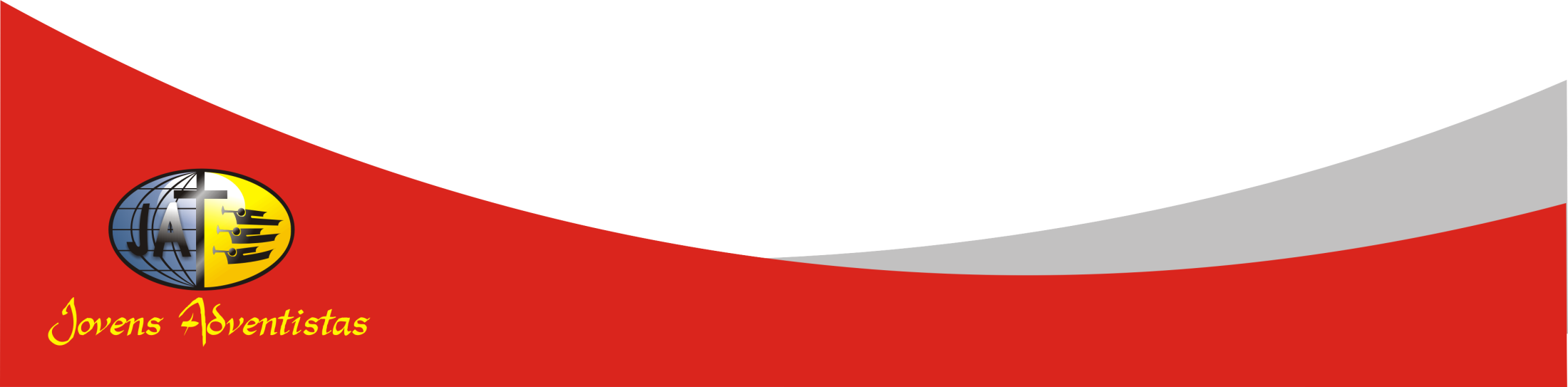 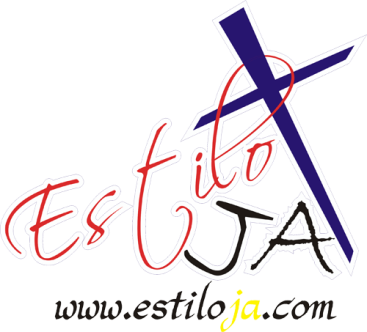 www.4tons.com
Estiloja.com
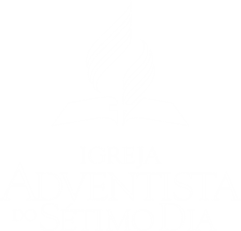 Sexo no Namoro
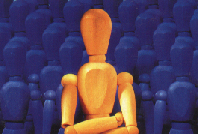 Não convém: 
Gênesis 2:24 – cada coisa em seu lugar.
Arrependimento.
Intimidade antes do compromisso traz problemas. 
Cria a dependência do sexo.
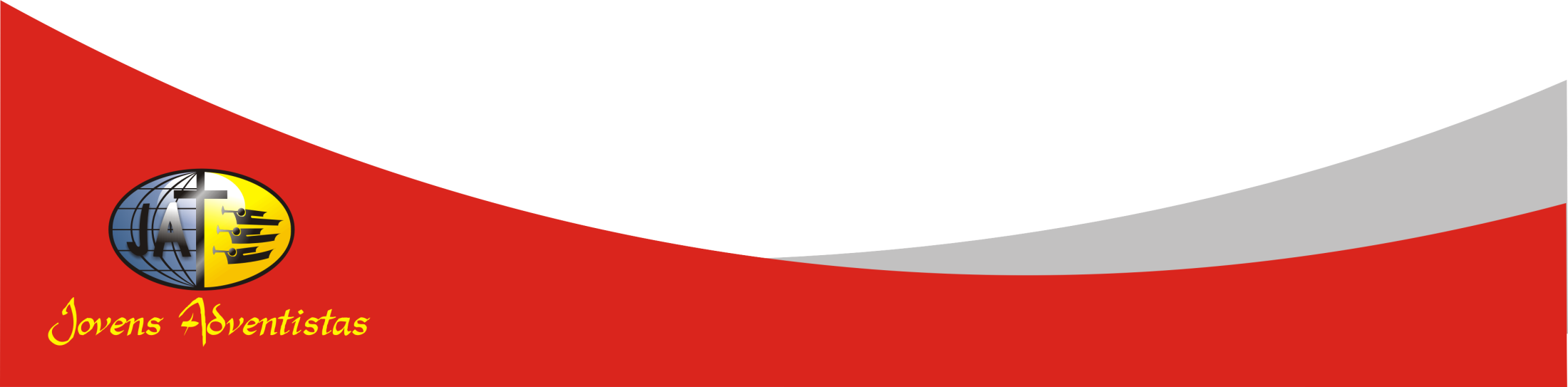 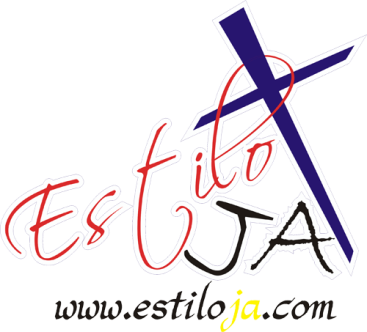 www.4tons.com
Estiloja.com
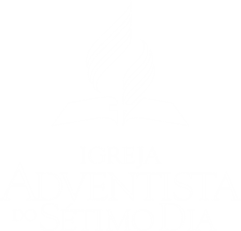 Sexo no Namoro
Conseqüências: 
Quebra a vontade de Deus
Prejudica a reputação.
Interfere na comunicação. 
Surgem as comparações no casamento.
Destrói a confiança mútua.
Risco de AIDS e gravidez.
Abala o relacionamento com os pais.
Prejudica a educação futura dos filhos. 
Tira o brilho da lua de mel.
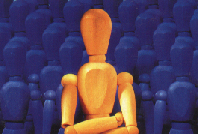 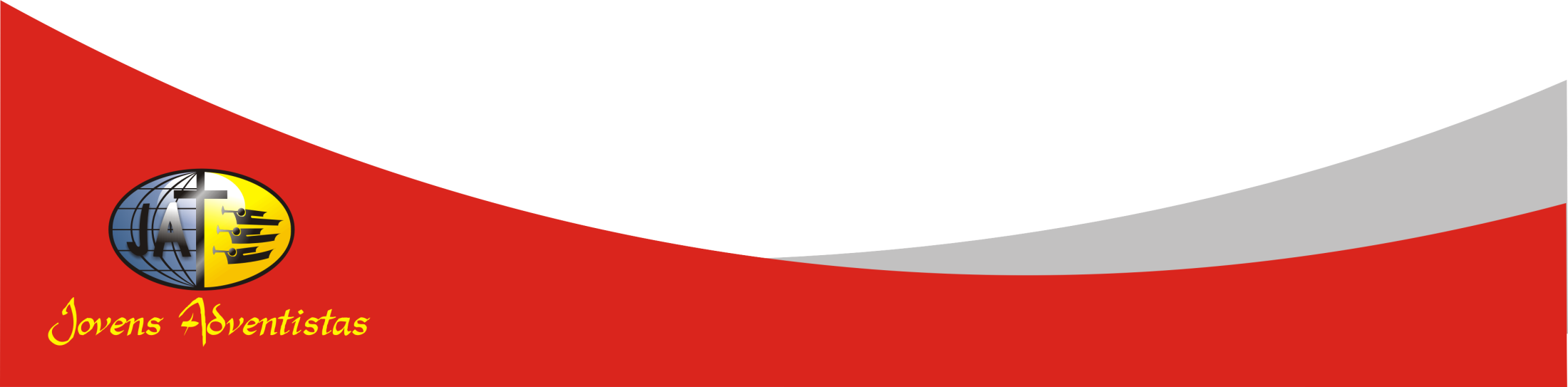 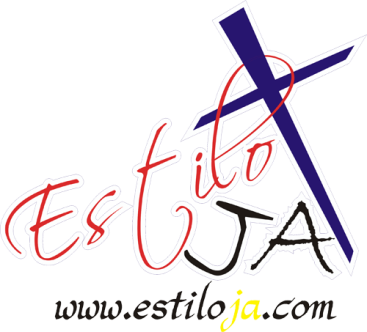 www.4tons.com
Estiloja.com
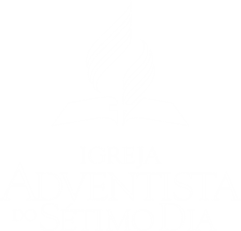 Sexo no Namoro
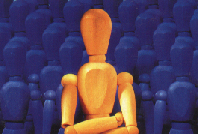 Evitar: 

Lugares 
Horários 
Carícias
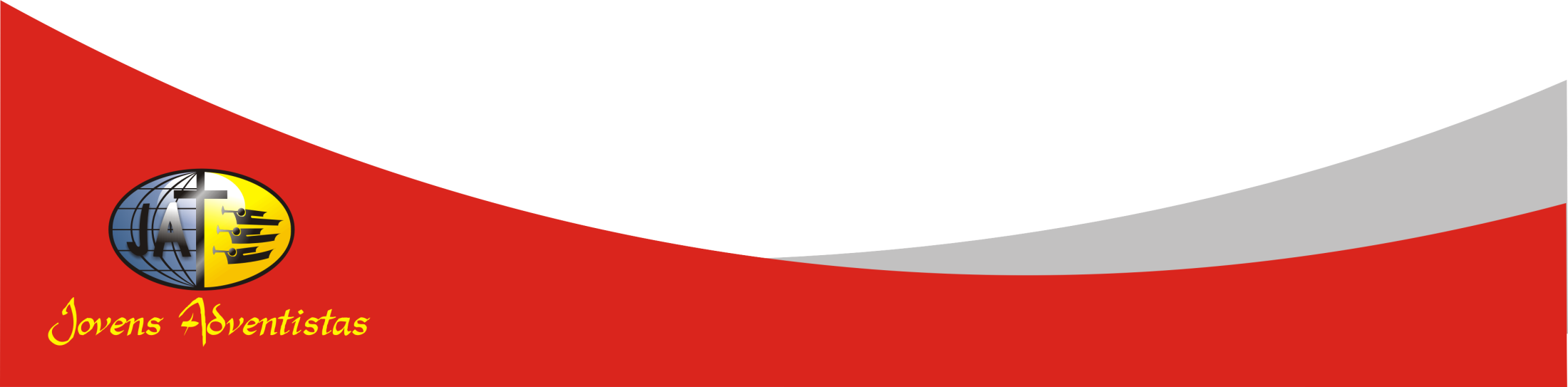 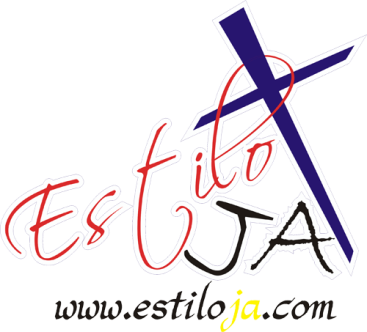 www.4tons.com
Estiloja.com
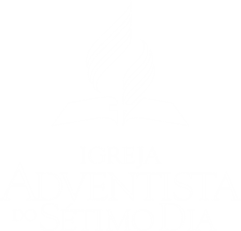 A Conclusão
É SEMPRE MAIS SEGURO FAZER A VONTADE DE DEUS
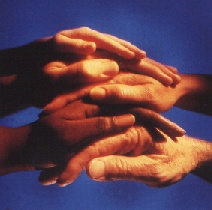 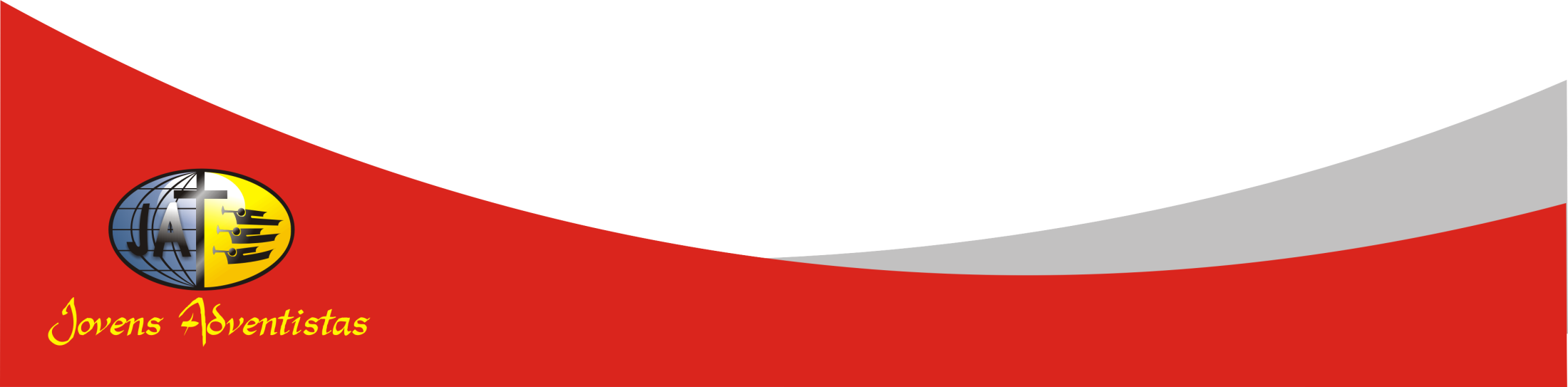 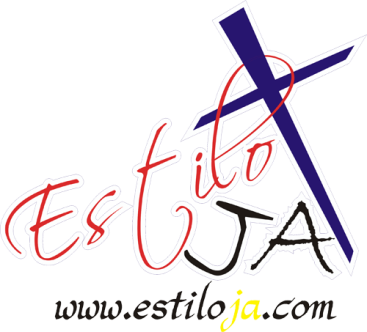 www.4tons.com
Estiloja.com
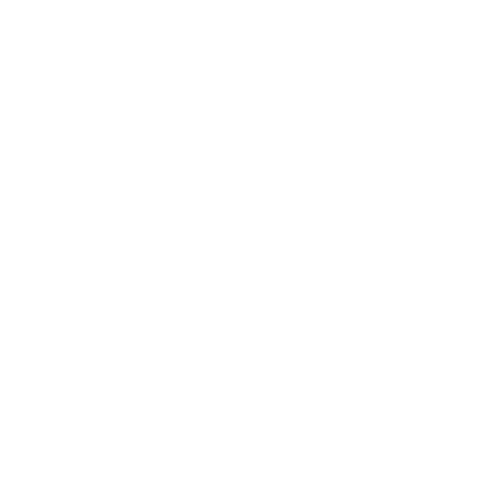 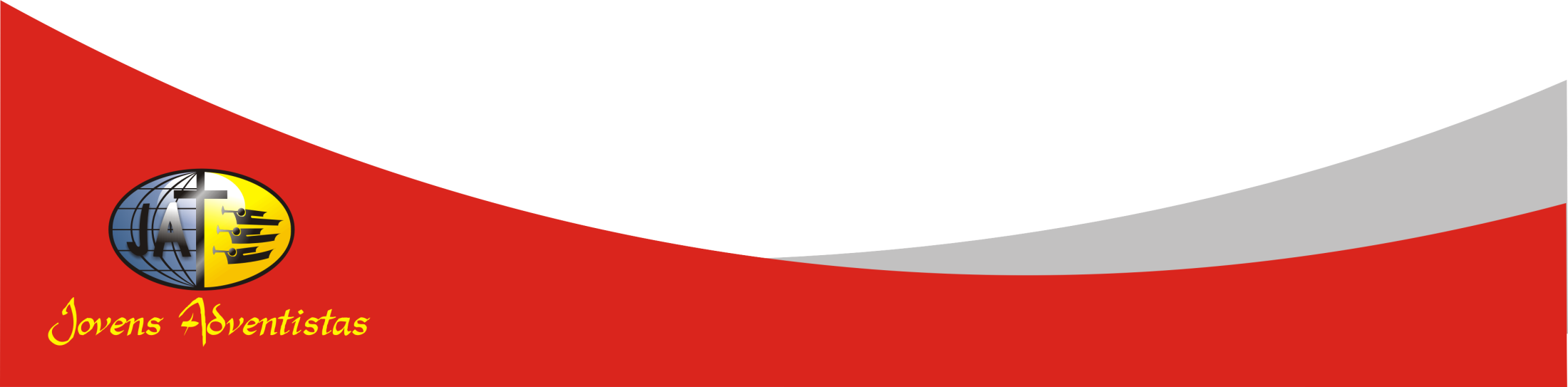 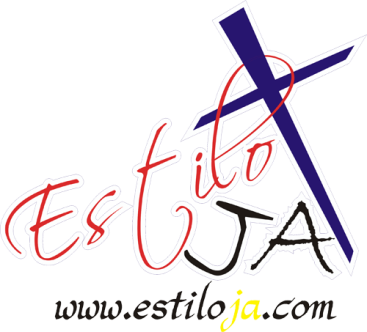 www.4tons.com
Estiloja.com